NACDD Policy UpdateFebruary 21, 2024
Erin Prangley, Director, Public PolicyNick Mastrella, Policy Intern, SUNY Washington Internship ProgramCatherine Citta, LMSW, Joseph P. Kennedy Jr. Foundation Public Policy Fellow
[Speaker Notes: NACDD serves as the collective voice of the nation’s 56 DD Councils. The mission of DD Councils (and therefore ultimate goal of NACDD) is Systems Change.  VABPDD is one of the councils we serve. 

I'm here today for a purely selfish reason – we need more self advocates.  

Why? Because in order to change systems, we need to change minds. In order to change minds, we need to change hearts. 

Heart – Mind – System change.

There is NO ONE who get to the heart of a politician or any decision maker better than a self advocate.]
FY2024 Appropriations Update
Possible government shutdown if they do not pass another continuing resolution (CR) before March 1; and the House is on recess until Feb. 28. 
If Congress does not complete its work by April 30, a one percent cut will be applied to all discretionary spending.  

Action Alert!  Feel free to let your advocates know that they can educate members of Congress using Autism Society of America's Action Alert about the need to avoid a government shutdown and to provide adequate funding for programs that support people with disabilities. 
Action Alert at  https://www.votervoice.net/AutismSociety/Campaigns/107962/Respond
NACDD FY2025 Appropriations
Initial Survey re: Waitlist for HCBS Services
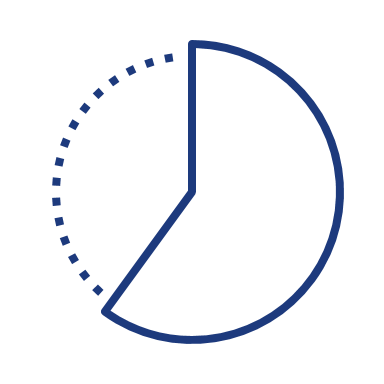 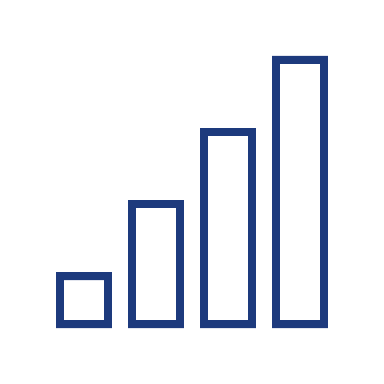 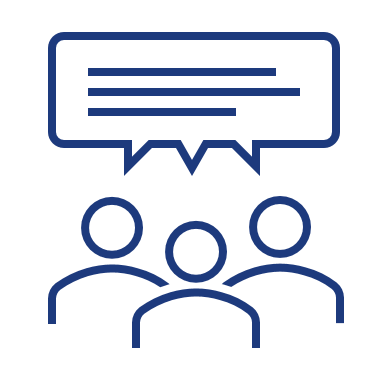 Response Trends

Eligibility standards are a barrier as well as administrative burdens
Individuals being eligible, but are on a non-transparent  back end waitlist because of  provider shortages
34 out of 56 states and territories have responded
Generally, there is variation across states responses and explanations
No huge surprises 
The explanations and examples are extremely helpful additions to the numbers and give context the what the numbers actually mean for the individuals affected
Next Steps

Reach out to states and territories who have not responded
Clean up data 
Complete small, informational interviews to dig deeper into some of the more complex responses​
Digital Access and Equity
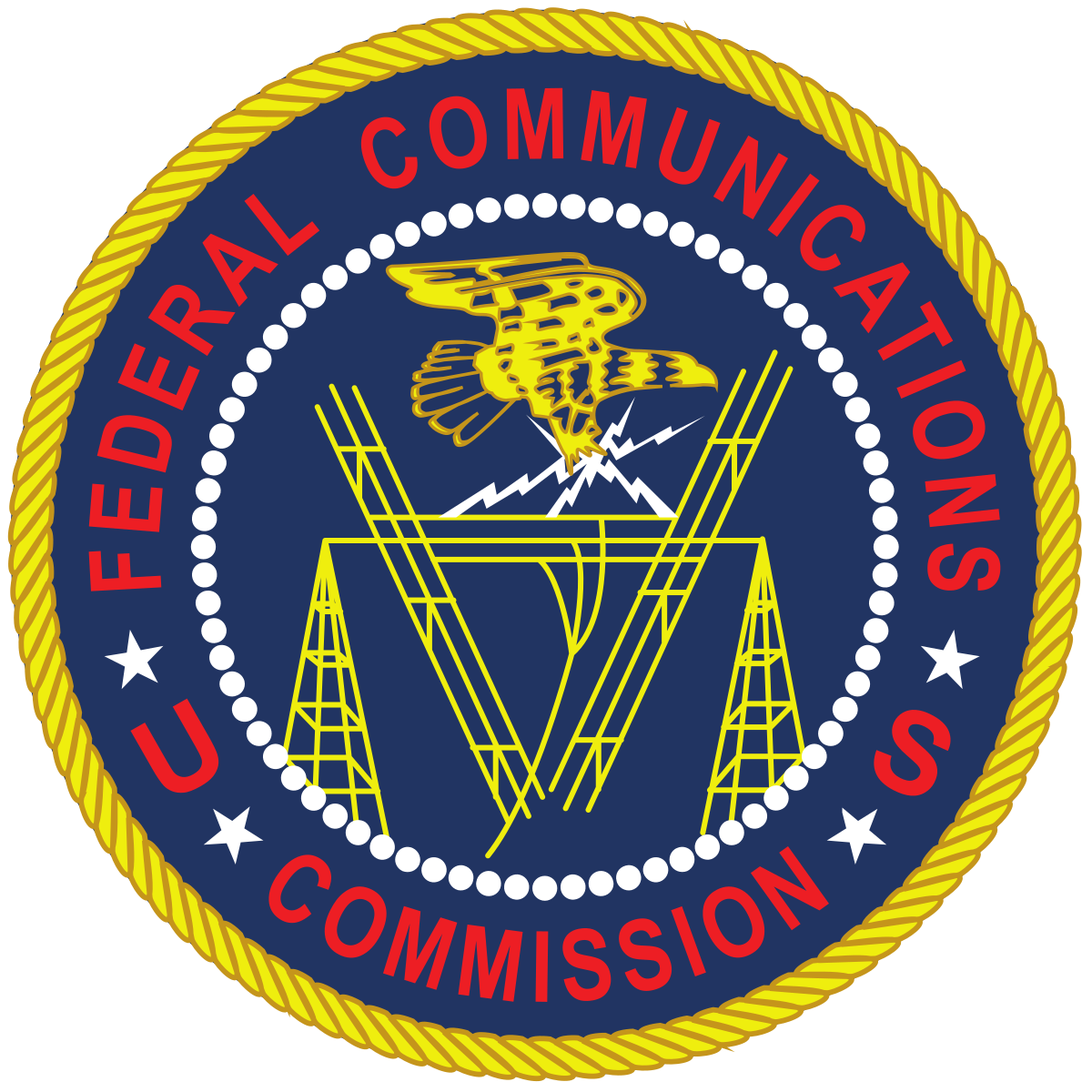 Main Points:
Problem: Some people, especially those with I/DD, have a hard time using the internet because of structural obstacles such as broadband limitations and cultural attitudes and bias. 
Why It Matters: The internet helps us share ideas, learn, and talk to others. It is essential to life today, and everyone should have access to this tool. The federal government has dedicated significant funds to help advocates in the disability community to address this issue. 
Proposed advocacy:
The FCC should better understand peoples support needs, through examining inequalities that are prevalent in internet access. 
We need to make sure people with disabilities have the training and tools they need, like special software or devices, to use the internet.
Examine all potential legal and regulatory powers to address these issues.
How to Help:
NACDD will be sending out a sign on letter to DD Councils to show their support to the initiative.
New Resources
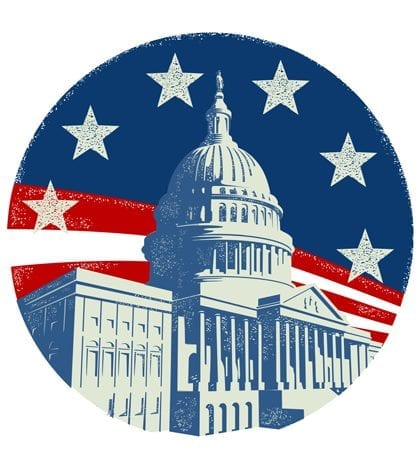 Policy Committee MeetingThursday, March 7, 2pm EasternJoin Zoom Meeting
https://us02web.zoom.us/j/82156490017?pwd=amdsUTliajUrVllwbit1WHR4VmxpUT09
Meeting ID: 821 5649 0017
Passcode: 754454NACDD Public Policy Listservs1) Policy list is open to all NACDD members (council members, staff and self-advocates) To join go to https://bit.ly/3Ux1PEN2) State Policy CommitteeTo join go to https://forms.gle/yUKXvRRE5cKN1DDi8